SSG Software Systems Private Ltd. A Software Product Company
Committed to improve your profits
http://www.ssglogic.com
sales@ssglogic.com
Tel – 91-80-23330913 / 23339502
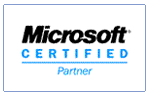 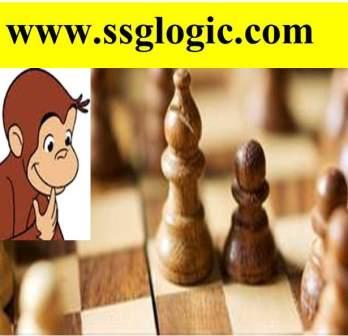 SSGLOGIC - Introduction
Bangalore HQ – IT Product , Service & Solution provider
Incorporated in 1997 – CIN- U72200KA1997PTC021900
More than 100 Man yr Experience 
Excellent post deployment support 
Website and Portal Developer
Communication Address :
SSG Software Systems Pvt Ltd
2nd Floor, Apoorva Complex
75 Dinnur Main Road, R T Nagar
Bangalore – 560032.
Ph.:  91 80 23330913 / 23339502
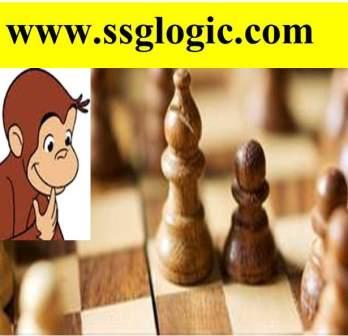 Journey - Strategic Milestones since 1997
Dealer Management
e-Learning portal 
Sales & Distribution 
Book Billing
Shipping – CFA Product
Web Portal
Enterprises document 
         management
ACE Contact manager
Hospital Management
Clinical Trial
Cargo tracking
Healthcare Insurance
Digital library
Intelligent Surveillance
2015
2011
2010
Key Accomplishment
NPA analytics
Asset risk control
Bank CRM
2005
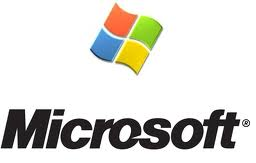 2000
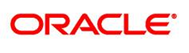 1997
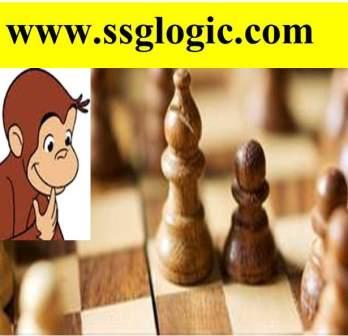 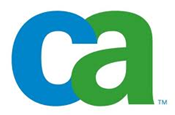 Partnership
SSGLOGIC - Products
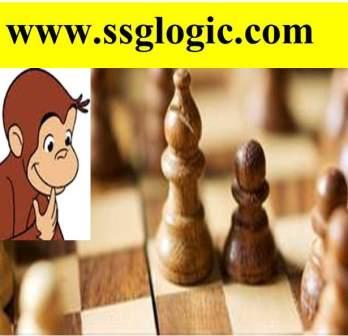 SSGLOGIC - Products
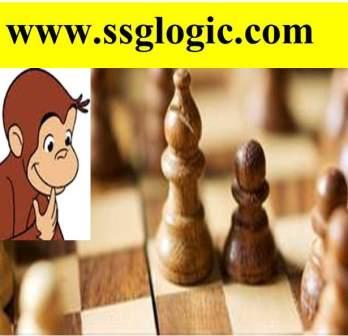 SSGLOGIC - Products
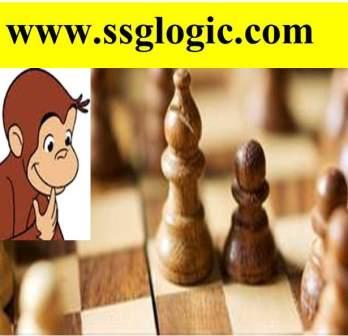 Our customers..
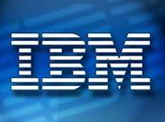 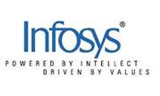 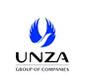 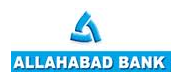 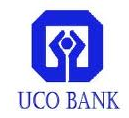 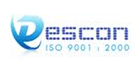 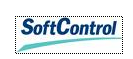 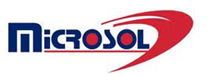 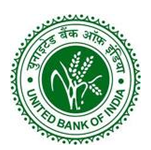 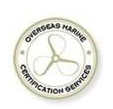 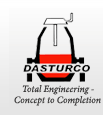 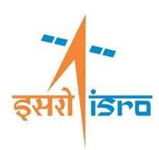 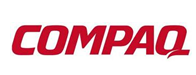 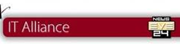 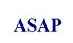 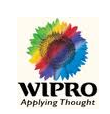 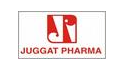 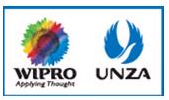 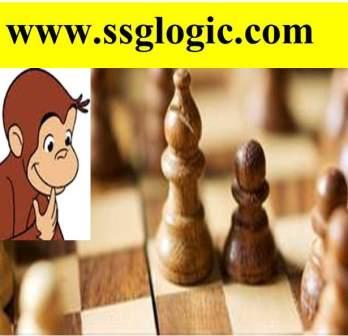